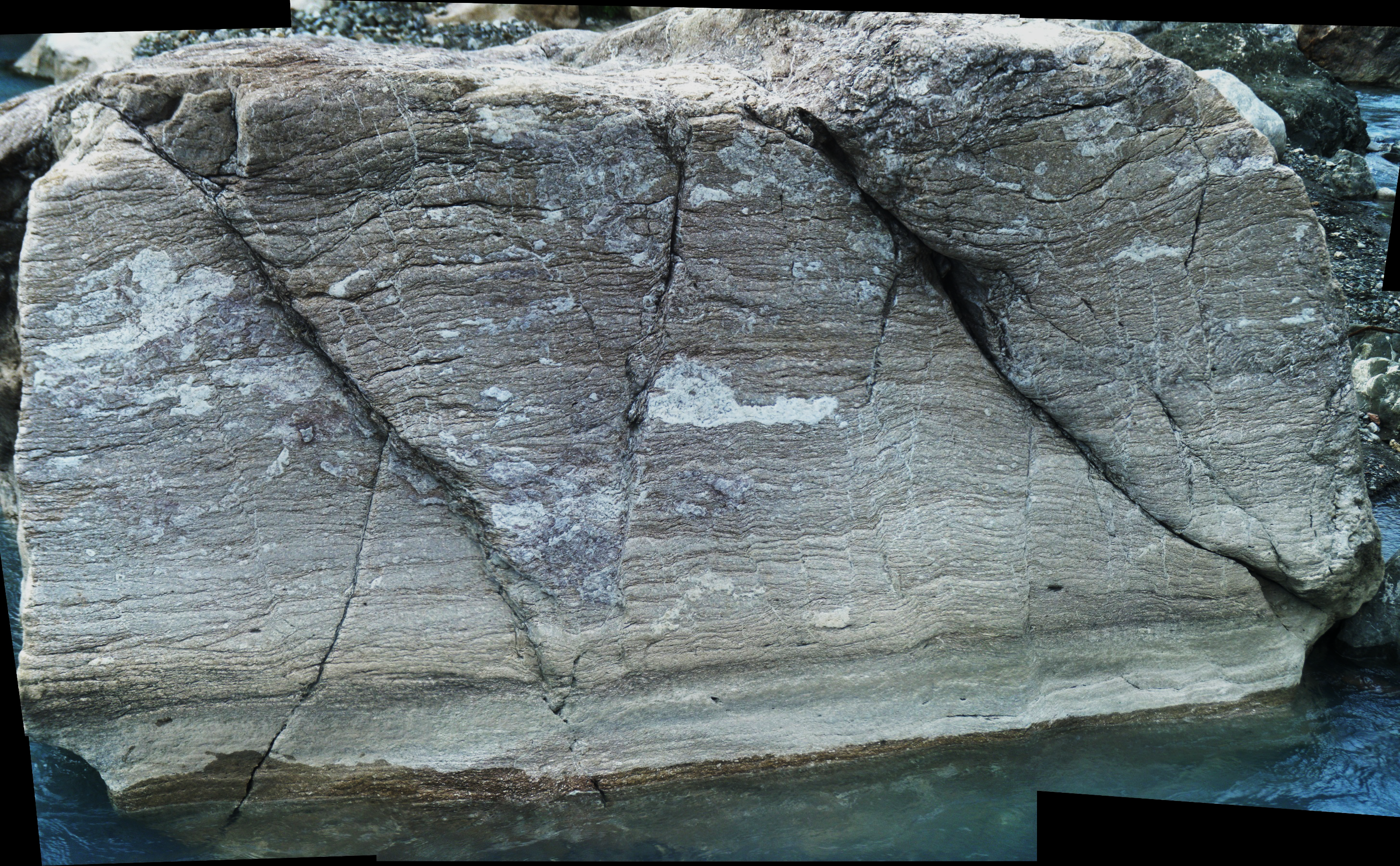 Geol 244 – structural geology
Lecture 5 – Strain and rock material properties
From last lecture: Particle movements during strain
Strain can occur due to 
Pure shear
Simple shear
General shear
Combination of Pure and Simple shear
Particles flow along predictable paths during progressive strain accumulation
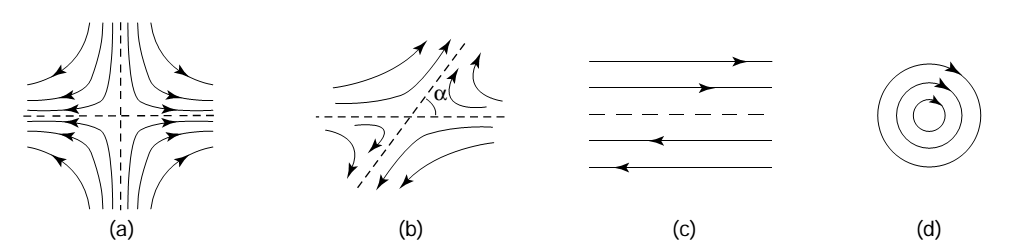 General shear
Simple shear – Non coaxial strain
Pure shear/coaxial strain
Pure shear
3D homogenous flattening







All incremental strain axes parallel to each other and same material lines
Incremental strain axes
Incremental strain axes
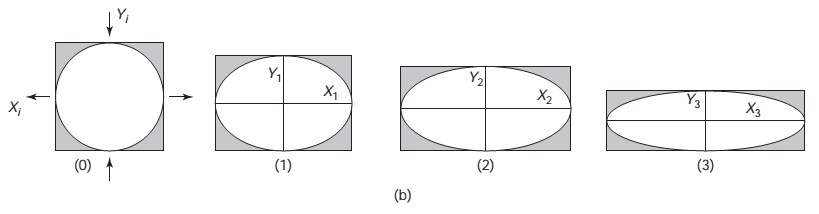 Incremental strain axes
Simple shear
3 D constant volume strain
Volume of card deck remains constant as you shear it
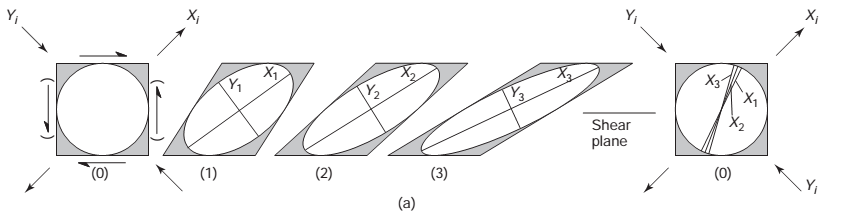 Strain associated with Pure shear is coaxial
Material lines that are not parallel to principal strain axes rotate and change length
 
Principal strain axes change length but do not rotate
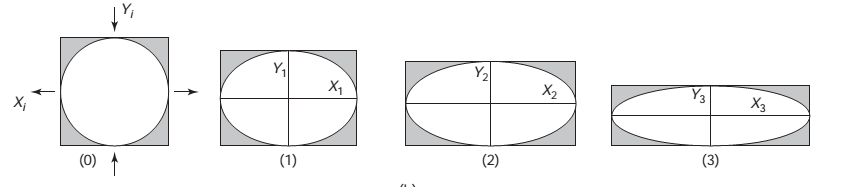 Zone of shortened lines
Zone of lengthened 
lines
LNFLS – Line of no finite longitudinal strain
Length has changed but is presently the same as before
Measuring longitudinal strain
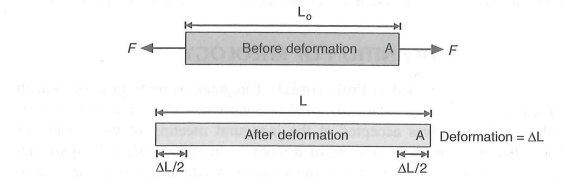 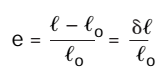 elongation
stretch
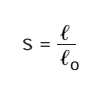 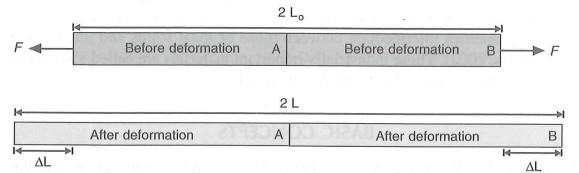 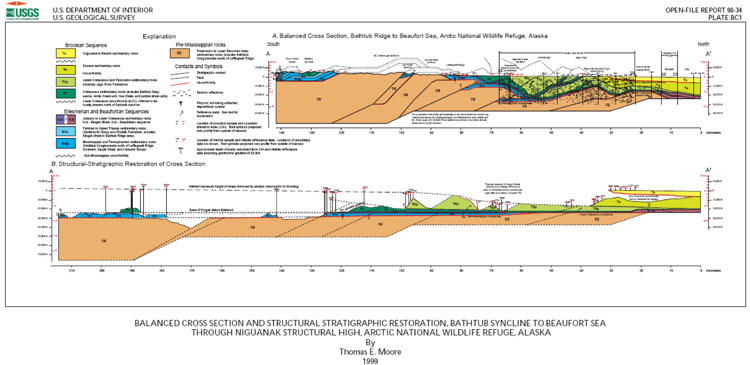 <1 – compressional
>1 - extensional
Stretch
Simple shear strain is non-coaxial
Measuring shear strain
Shear strain
gamma
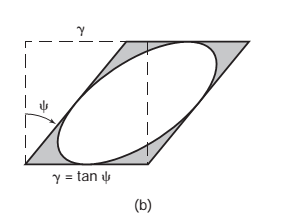 Angular shear
psi
A car crash analogy
Homogenous or heterogenous?
Distortion is commonly assumed to be homogenous, rather than heterogenous
Heterogenous distortion of a large body consists of small areas of homogeneous strain.
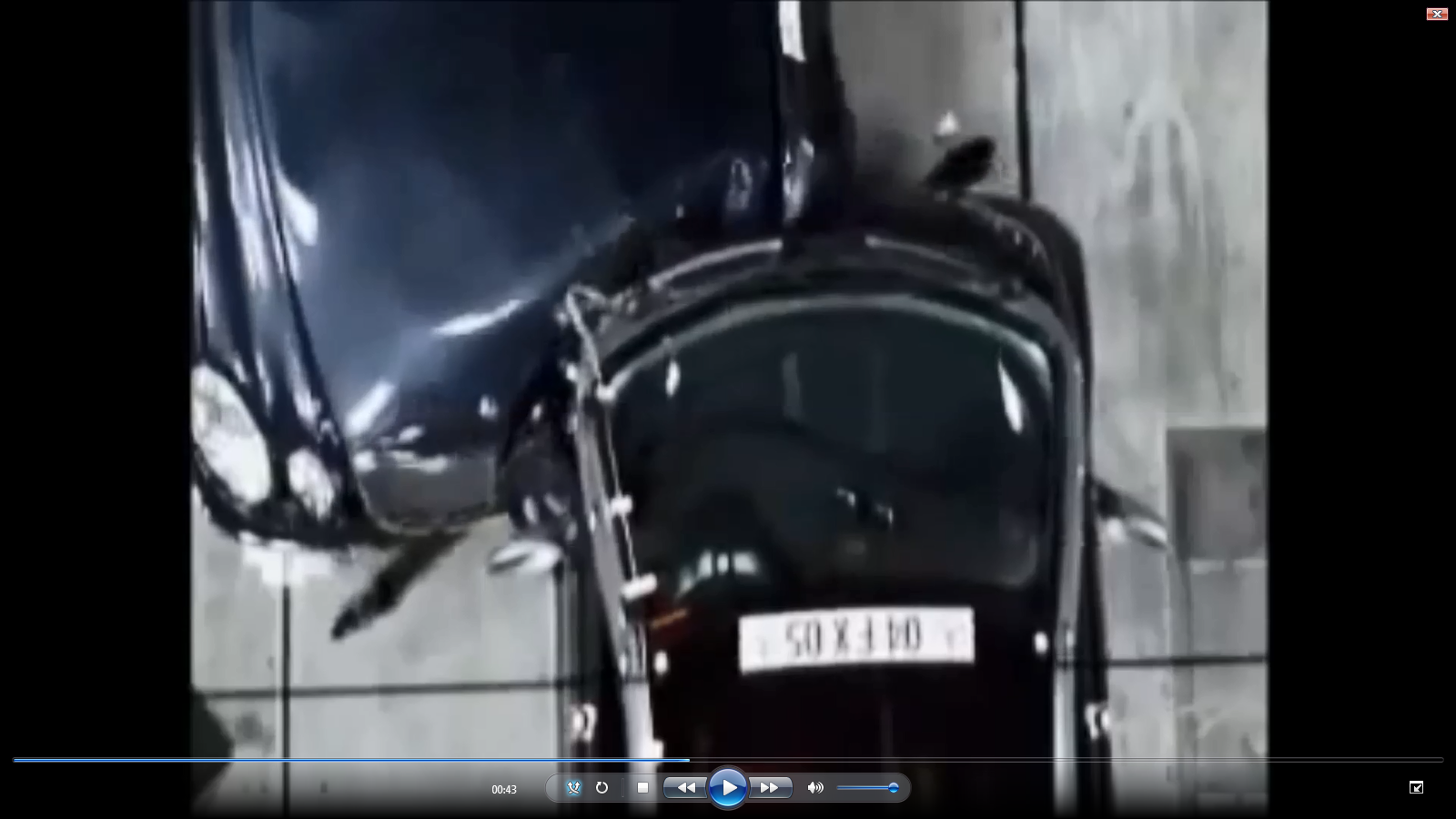 Heterogenous
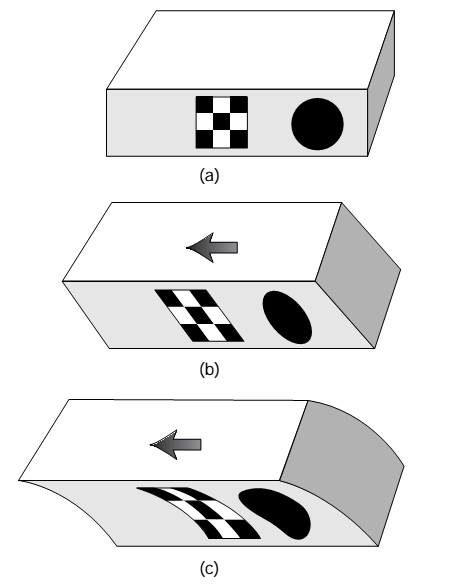 Homogenous 1
Homogenous
Heterogenous
Homogenous 2
Crash investigator uses observations of the crashed vehicles to understand the kinematics and relative motion of the vehicles
We want to interpret the history of deformation (strain) in the rocks and how it related to stress
The material properties of rocks affect how they deform 
affected by factors such as lithology, water content, temperature and depth
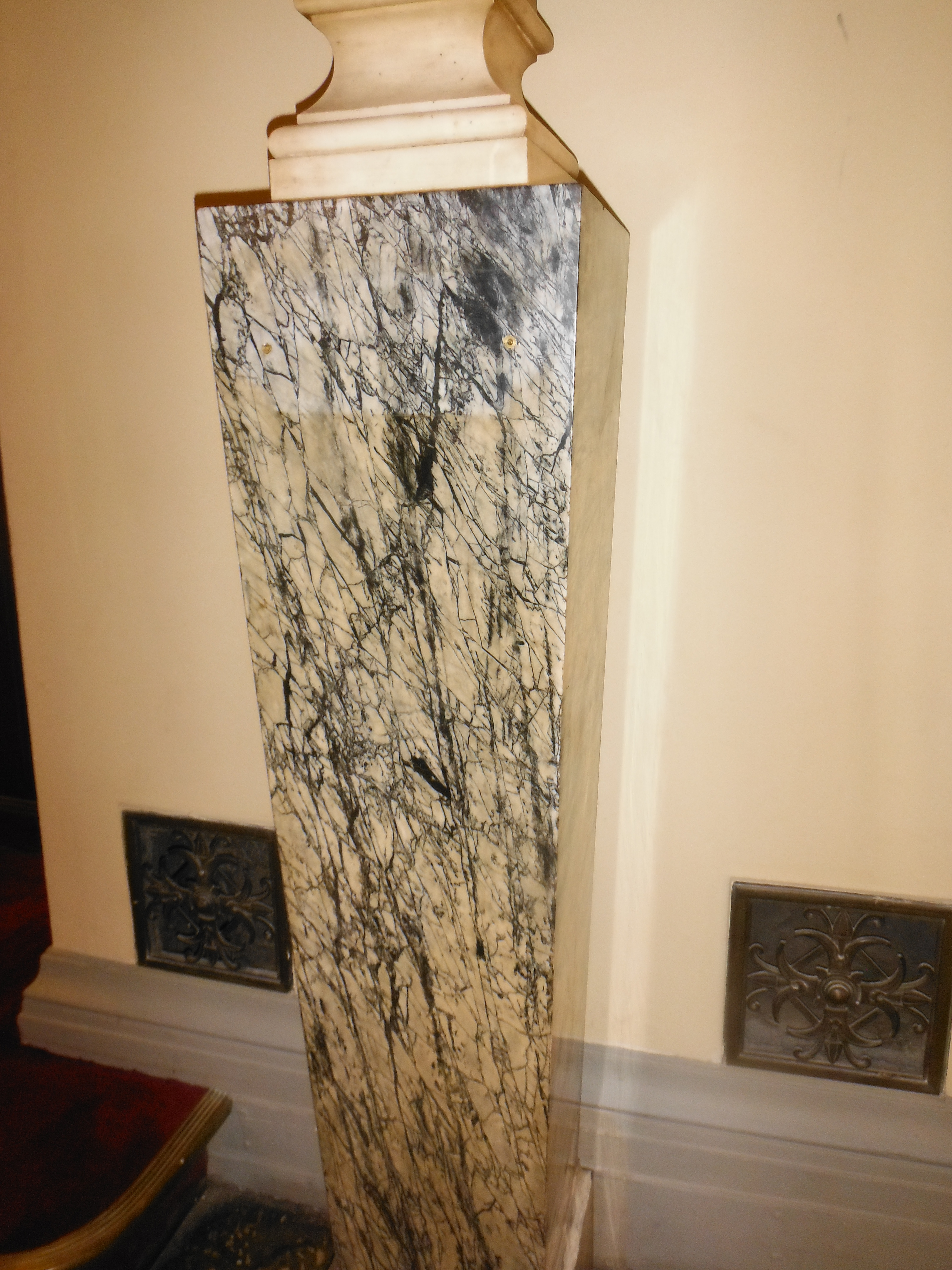 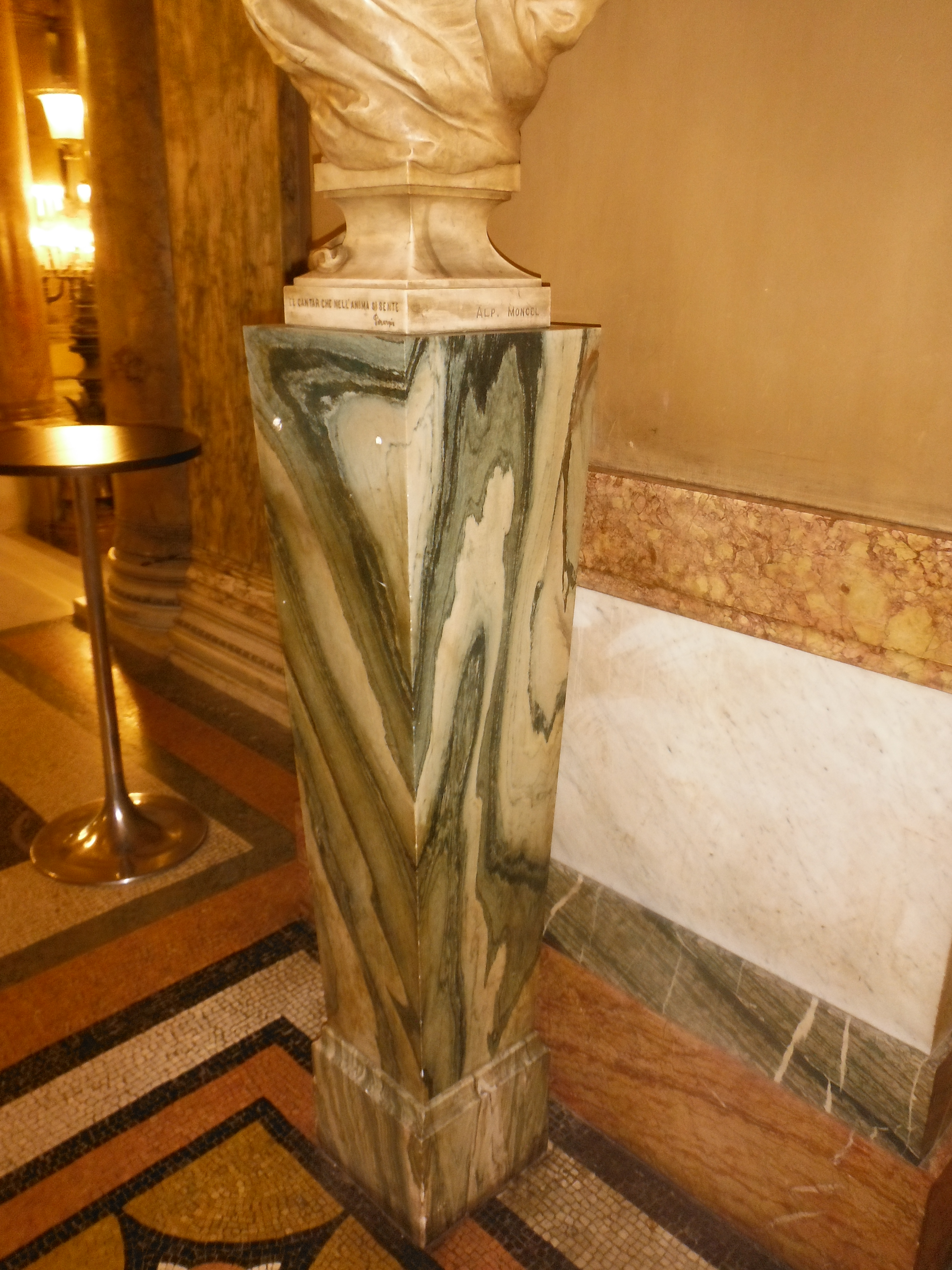 Faulting in this marble is brittle – the strength of the rock has been exceeded and it has broken
Folding of this marble is ductile – the rock remains intact but bends like putty
[Speaker Notes: We will now look at the characteristics of end member rock materials and work towards an understanding of complex rock materials.]
Why do rocks deform in a particular way?
We need to understand…
3 fundamental material classes:
Elastic solids
Viscous fluids
Plastic substances
We will relate these to concepts of 
Brittleness
Ductility
Plasticity
Rupture 
Strength
Rheology
Importance of rheology for forming small-scale deformation structures
large scale flow sets up forces in rock
rock responds by progressive change in size, shape, and position  
nature and speed of change for a given force depends on rheology of rock 
Changes remain in rock, even once forces change
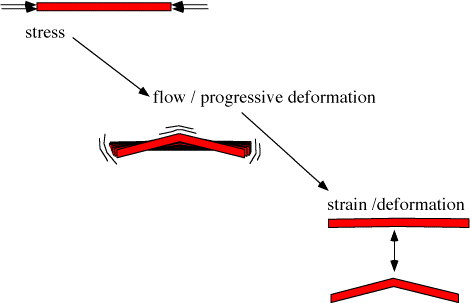 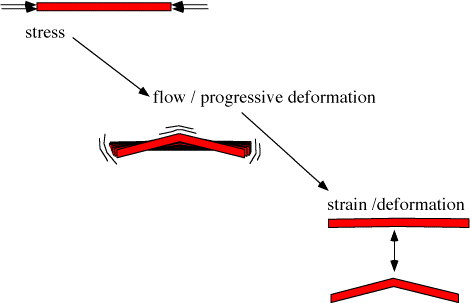 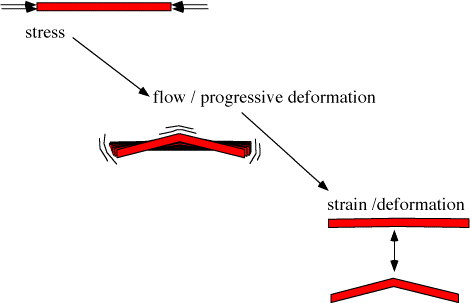 Solids versus liquids
Solid Behavior
Elastic properties
Strain related to stress
rebound
Small strains are temporary 
House goes back to normal after earthquake
Rupture at relatively small strains
Steel, wood, concrete, rocks, parts of lithosphere
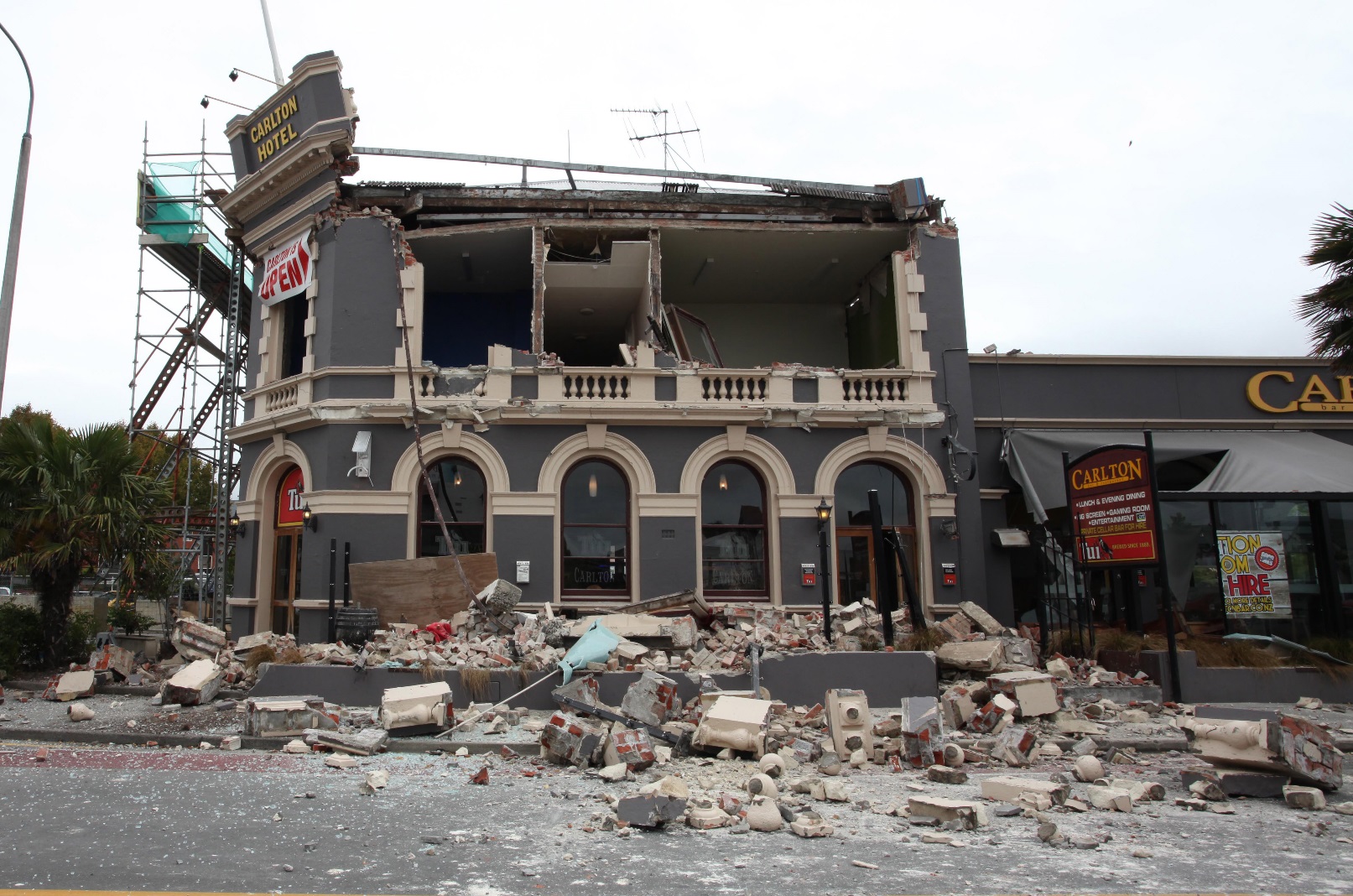 Solids versus liquids
Liquid Behavior:
Viscous fluid properties
no rebound
Strain related to time 
shape changes permanently with time
Deformation is not recoverable
Water, oil, melted chocolate, lava, some rocks and some parts of the lithosphere
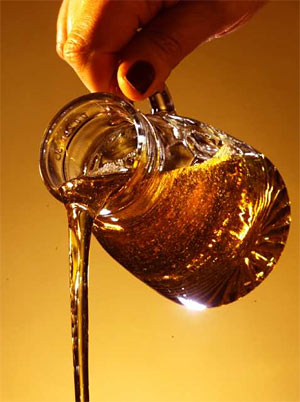 Elastic deformation
Linear relationship between stress and strain
Instant response to stress
Strain is non-permanent, ie completely recoverable
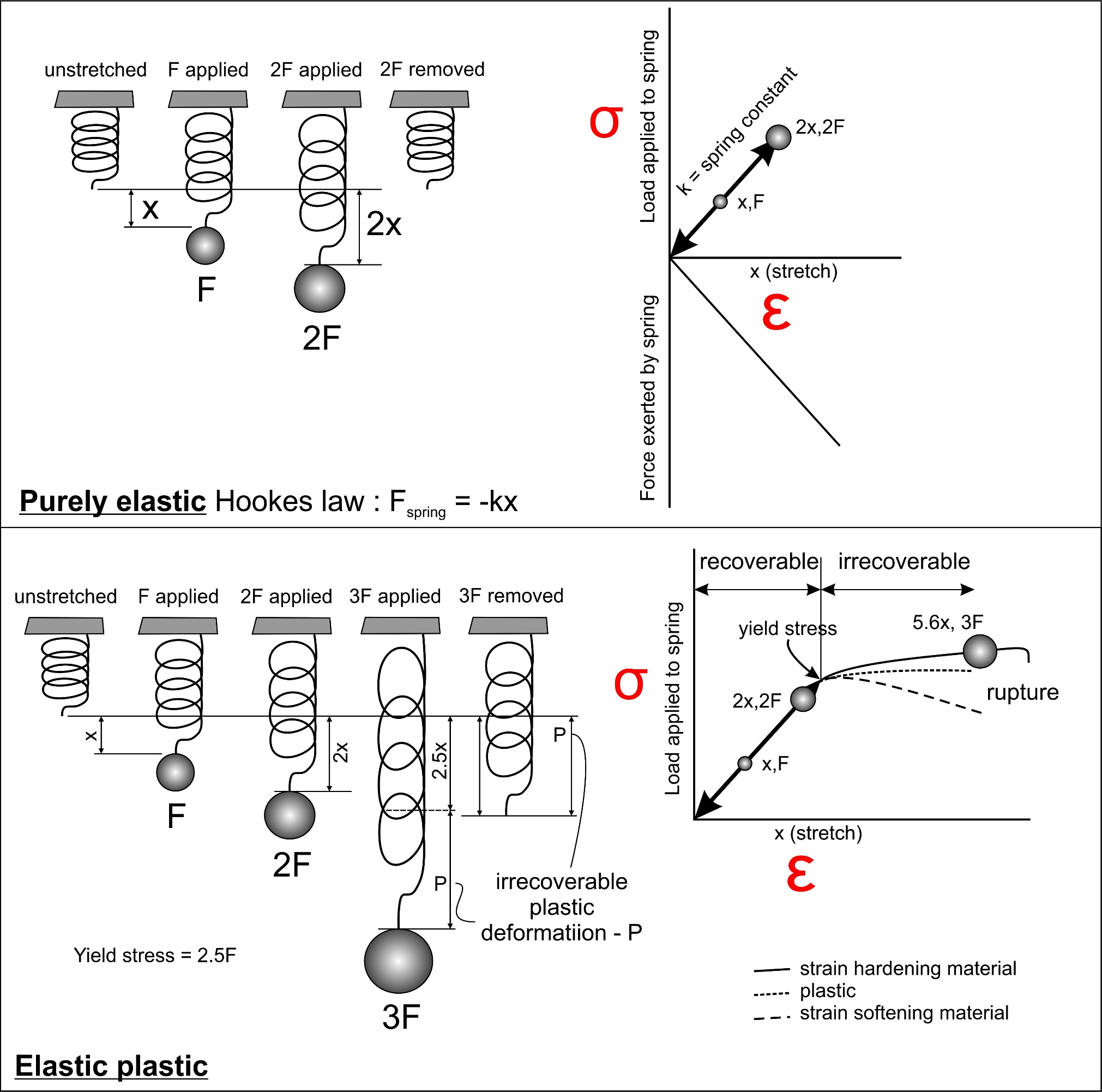 You feel elastic behaviour when you feel an earthquake
Waves briefly deform rock on which you stand, which then returns to normal
Elastic constants
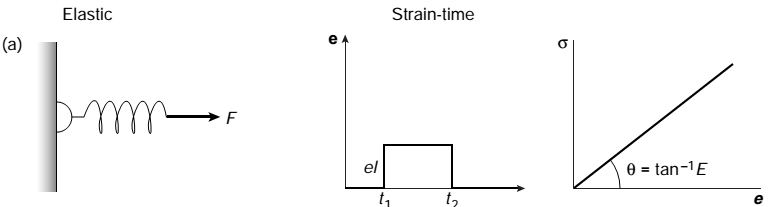 In terms of stress and strain
Stress σ = E ∙ ε
E is Youngs modulus – slope of stress-strain curve
Same as k in Hookes Law
describes the response of material to linear stress
Other elastic moduli
Describe the relationship between stress and strain for different types of stress
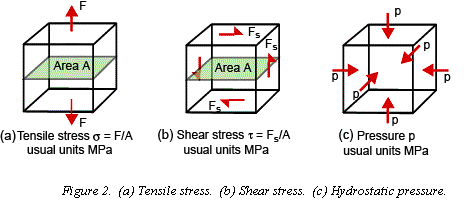 Elastic constants
Poisson’s ratio v
Material stretched one way, thins the other
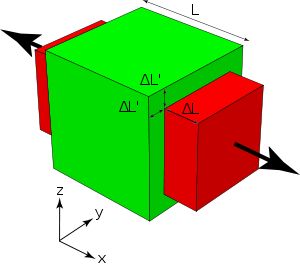 Elasticity and brittleness
Brittle (adj)
Deforms elastically  (Accumulates little or no permanent distortion)
Followed immediately by failure (Rupture, loss of cohesion) at yield stress 
Yield stress ≈ Failure stress
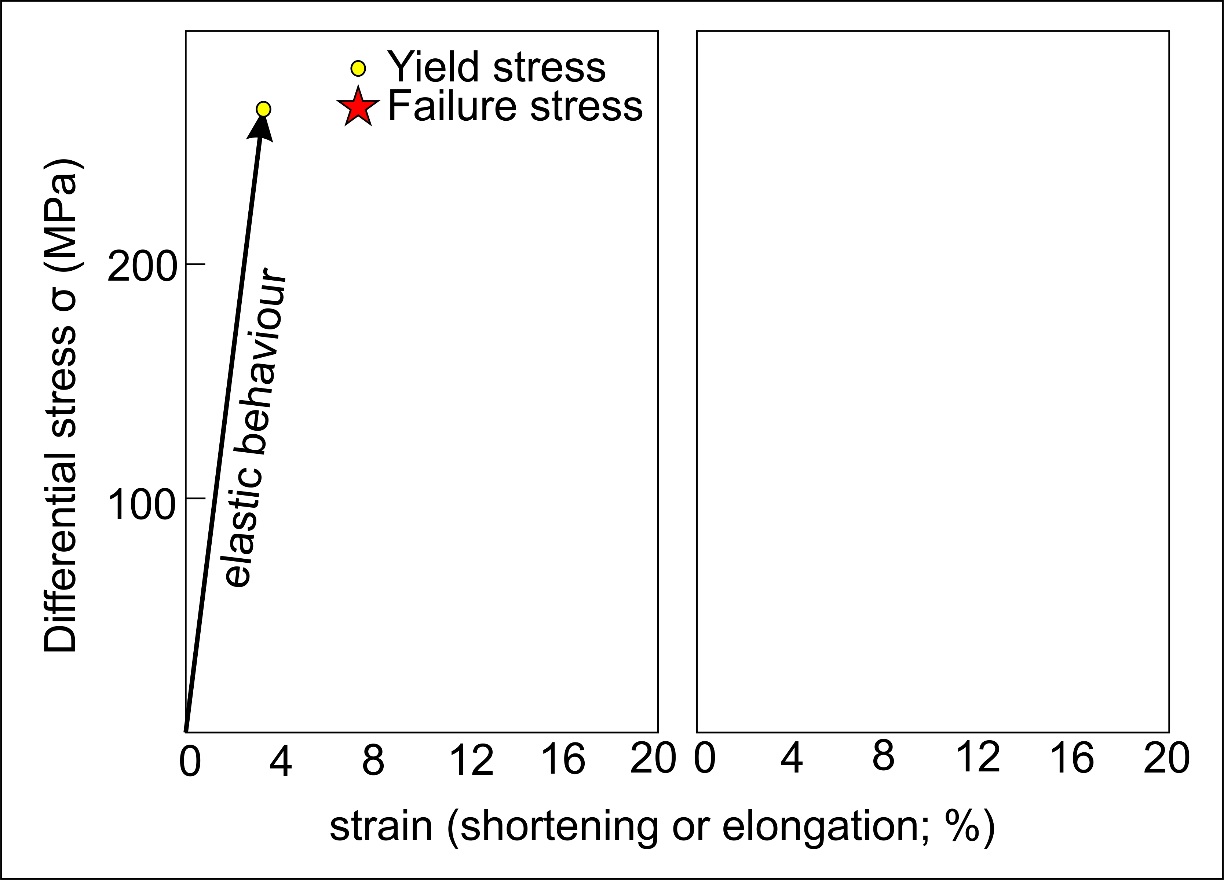 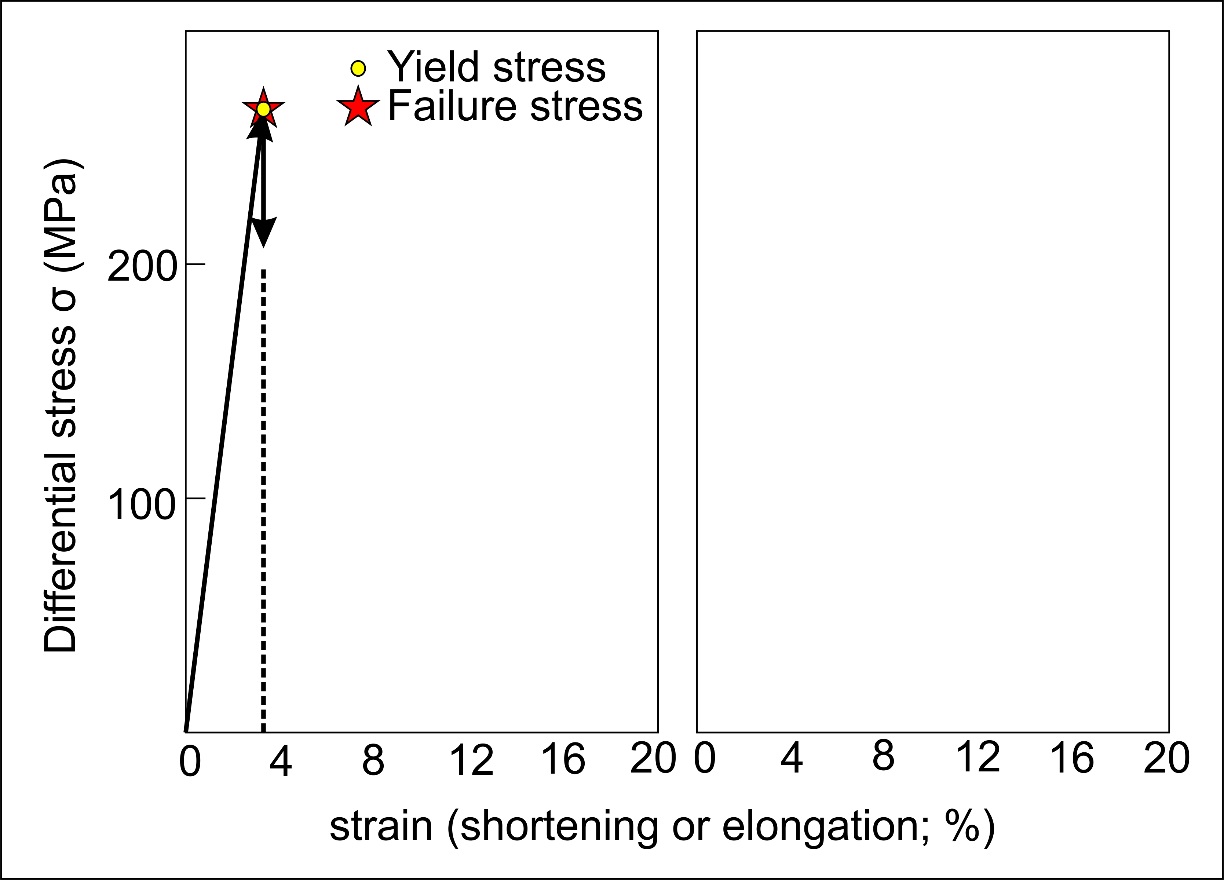 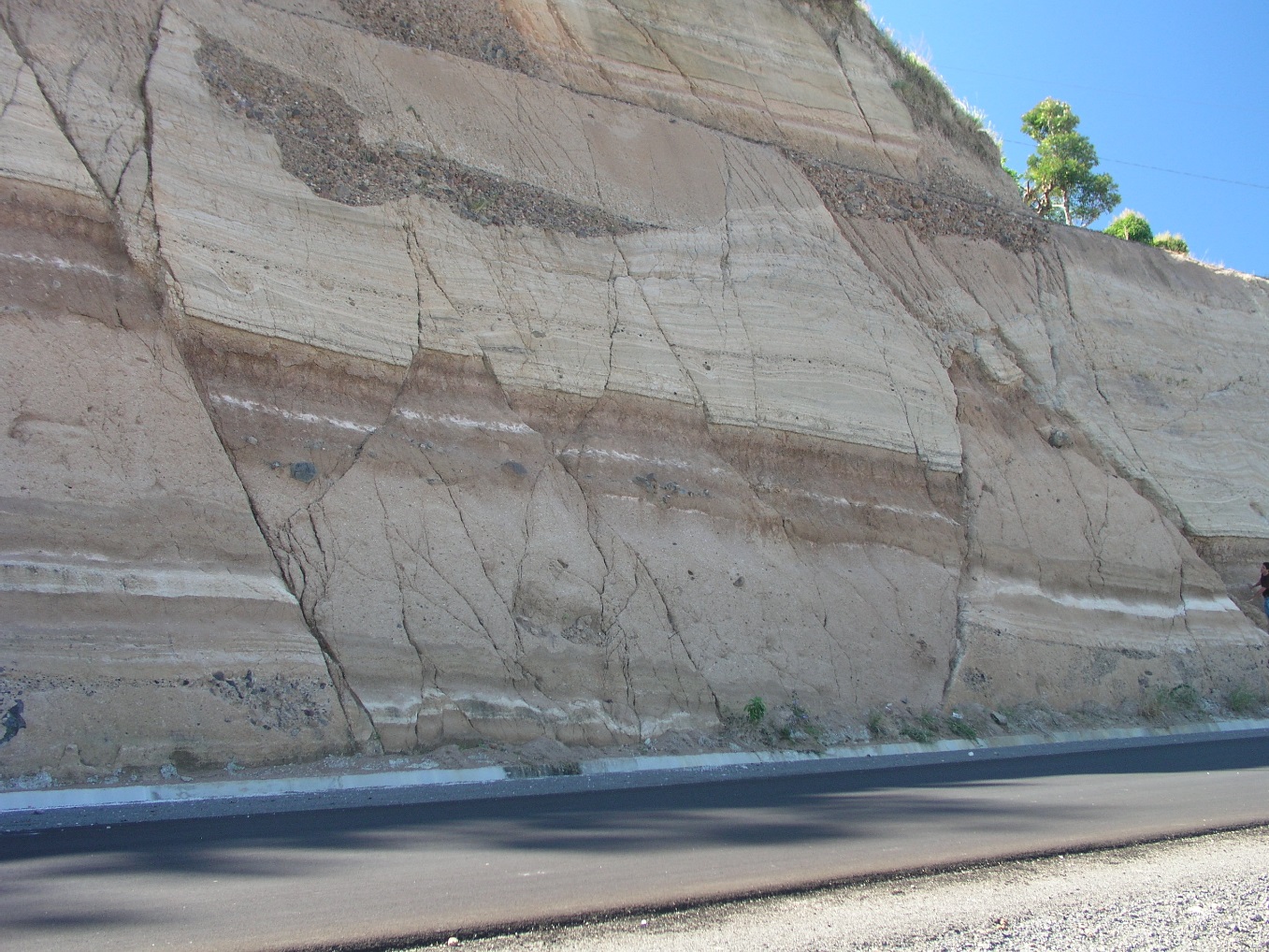 Common example is glass
Low temperature behaviour only
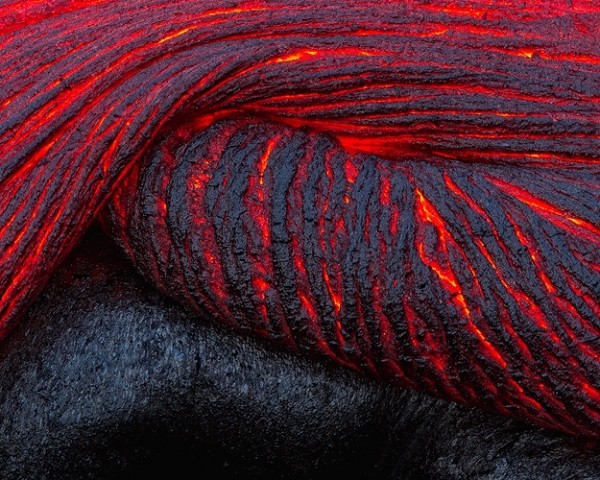 Viscous behaviour
Lava flows downhill with time
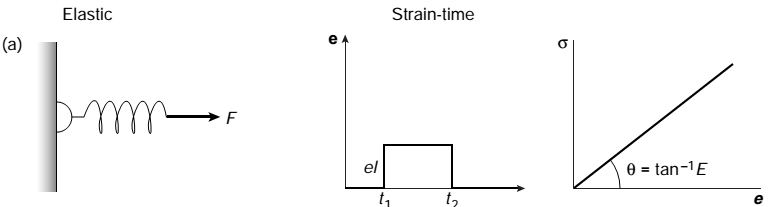 Linear stress v strain
Strain accumulates instantly
Strain recovered
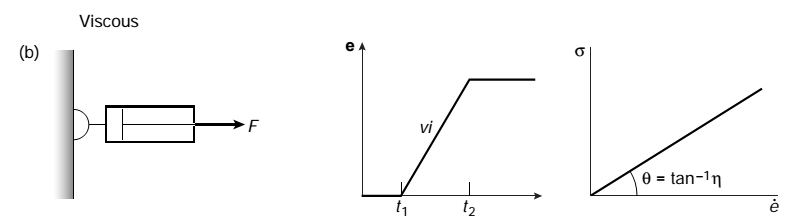 released
Stress applied
Strain irrecoverable
Dashpot model
Linear stress v strain-rate
Strain accumulates
 with time
tomorrow
Vicous and plastic materials